Session 18
NSLDS UPDATE
Valerie Sherrer and Eric Hardy | Nov. 2012
U.S. Department of Education
2012 Fall Conference
Agenda
MyStudentData Download
Pell Grant LEU Changes
Enrollment Reporting Updates
NSLDS Data Integrity
New Federal Loan Servicers
Aggregate Calculation Updates
Recent Changes
Upcoming Changes
2
MyStudentData Download
3
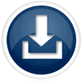 Blue Button -
Allows students to download their loan, grant, and aid overpayment history 
Available on the NSLDS Student Access (SA) website
Download available in text version only
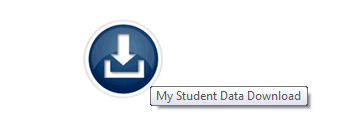 4
Financial Aid Review Page – SA Site
Click to add text
Click to add text
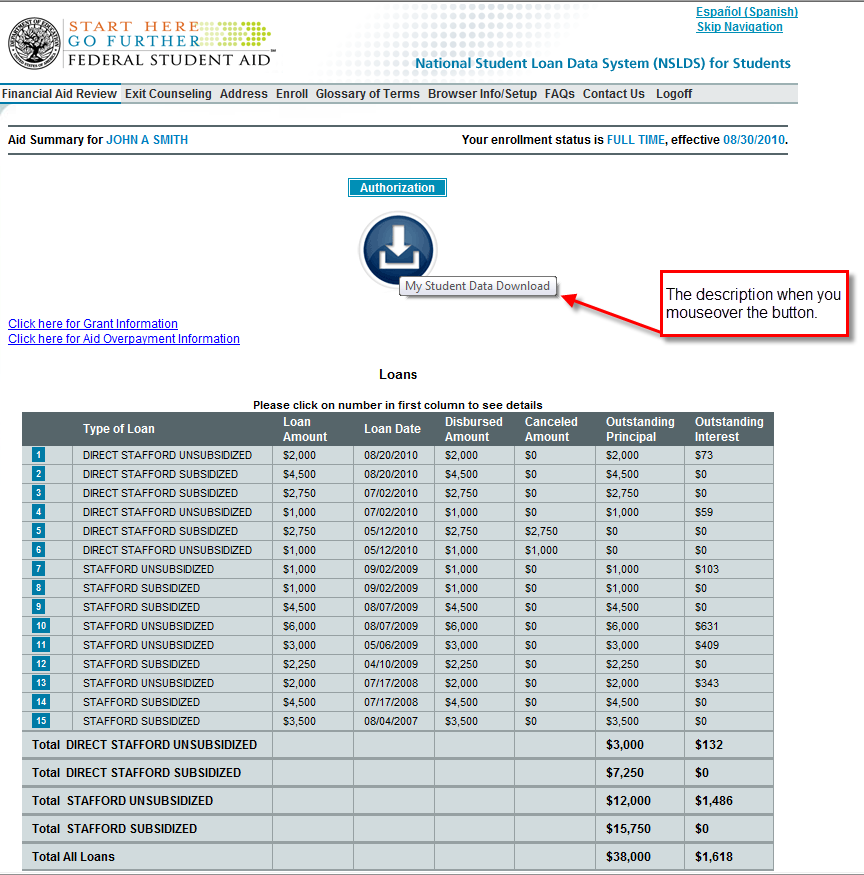 Page continued…
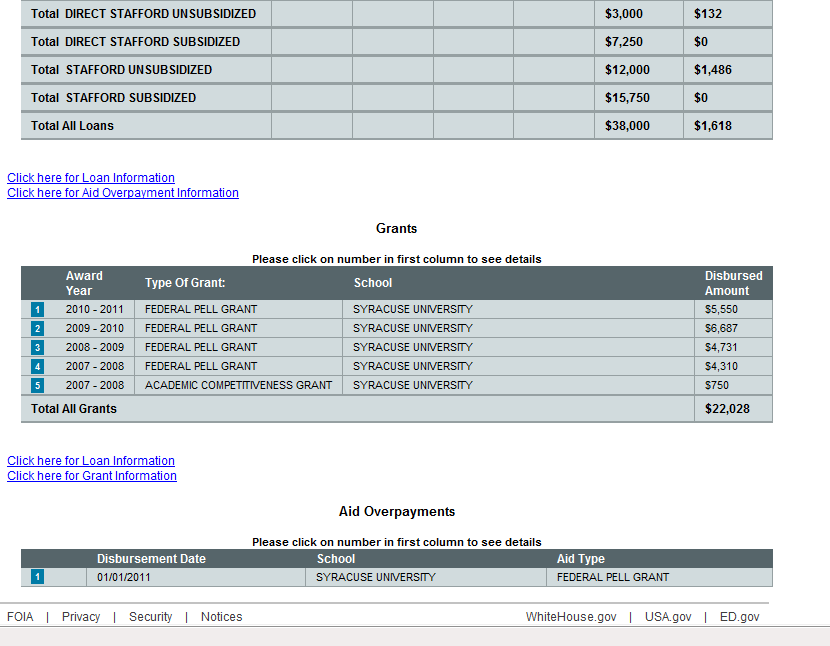 5
Confirmation Page – SA Site
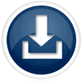 When the MyStudentData Download button (        ) is selected a confirmation page will open in a
new window or tab of the user’s browser.
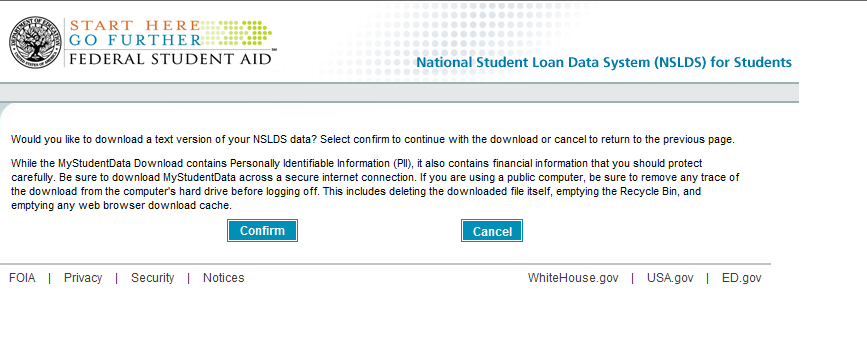 6
File Download – SA Site
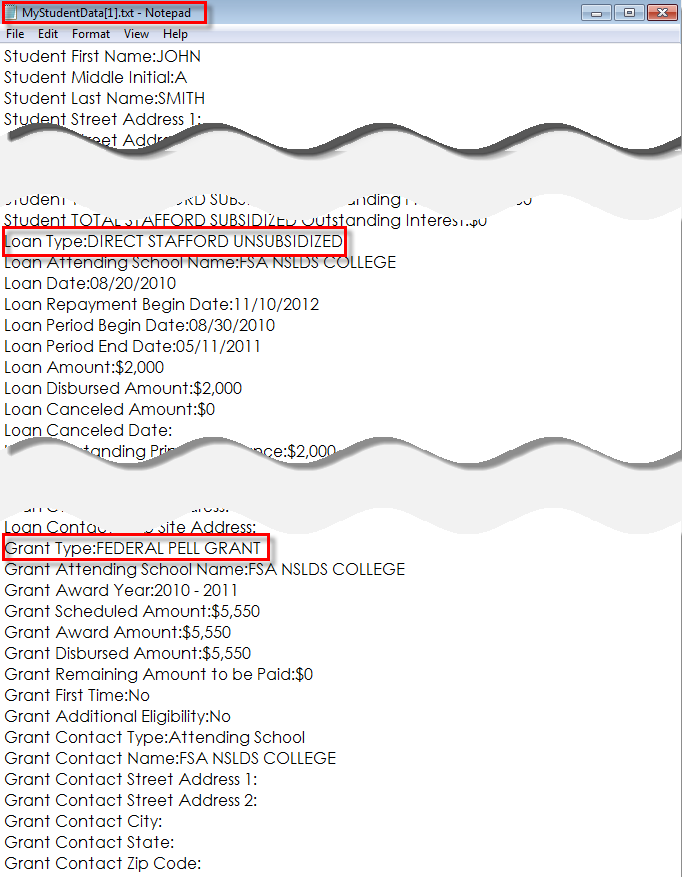 The MyStudentData Download file will open in the student’s default editor for plain text (*.txt) files
7
Pell Grant LEU Changes
8
Lifetime Eligibility Used (LEU)
Pell Grant LEU percentages were reported to NSLDS to correspond with the 2012-2013 reduction of the Pell Grant Program’s Duration of Eligibility	
Student eligibility was reduced to the equivalent of 12 full-time semesters (LEU 600%) from the previous eligibility equivalent of 18 full-time semesters (LEU 900%)

COD is the authority for Pell Grant LEU percentages
NSLDS reports and displays Pell Grant information as received from COD
9
Lifetime Eligibility Used (LEU)
NSLDS received a one-time update of Pell Grant LEU percentages from COD in July 2012
Included Pell Grant recipients from 1973-1974 award year to present
LEU percentages for students with no NSLDS record(s) were not loaded

Since the one-time update, COD sends LEU percentages to NSLDS when Pell Grants are made or changed 
Pell Grants might not load to NSLDS due to identifier conflicts
If NSLDS and COD display different percentages, COD is the authority
10
Lifetime Eligibility Used (LEU)
New for 2013-2014:	
Pell Grant Warning Icons 
“Close to Pell Grant LEU Limit”
“Meets or Exceeds Pell  Grant LEU Limit”
Only students who are Pell Grant eligible will be considered for post-screening with the following reason codes:





		* previously between 450.000% and 500.000%
NSLDS will start sending the Pell LEU percentage to CPS for inclusion on the ISIR
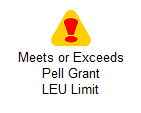 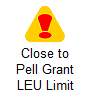 11
Enrollment Reporting 
Updates
12
Enhancements for Enrollment Reporting
New Enrollment Reporting Options
Batch Processing Options
Online Update Options

Managing your School’s Reporting Options

New Enrollment Reporting Data Fields
13
New Enrollment Reporting Options
Enrollment Reporting has been enhanced to include additional fields and provide new batch reporting formats
Enhanced Fixed Width flat file
Comma Separated Values (CSV) file
eXtensible Markup Language (XML) file


Batch File Layouts posted to NSLDS Record Layouts section on the IFAP Web site on 04/06/2012.
14
New Enrollment Reporting Options
Enrollment Reporting has also added online reporting formats
Spreadsheet Upload
Online Updates
15
Creating the Spreadsheet
Enrollment Submittal Spreadsheet Instructions developed to assist in the creation of the spreadsheet
User file can be created in any spreadsheet tool which uses columnar data presentation
User file can also be created using the CSV batch file
File Layout tailored to spreadsheet usage is included with instructions on how to handle dates, numbers, and text values
16
Uploading the Spreadsheet
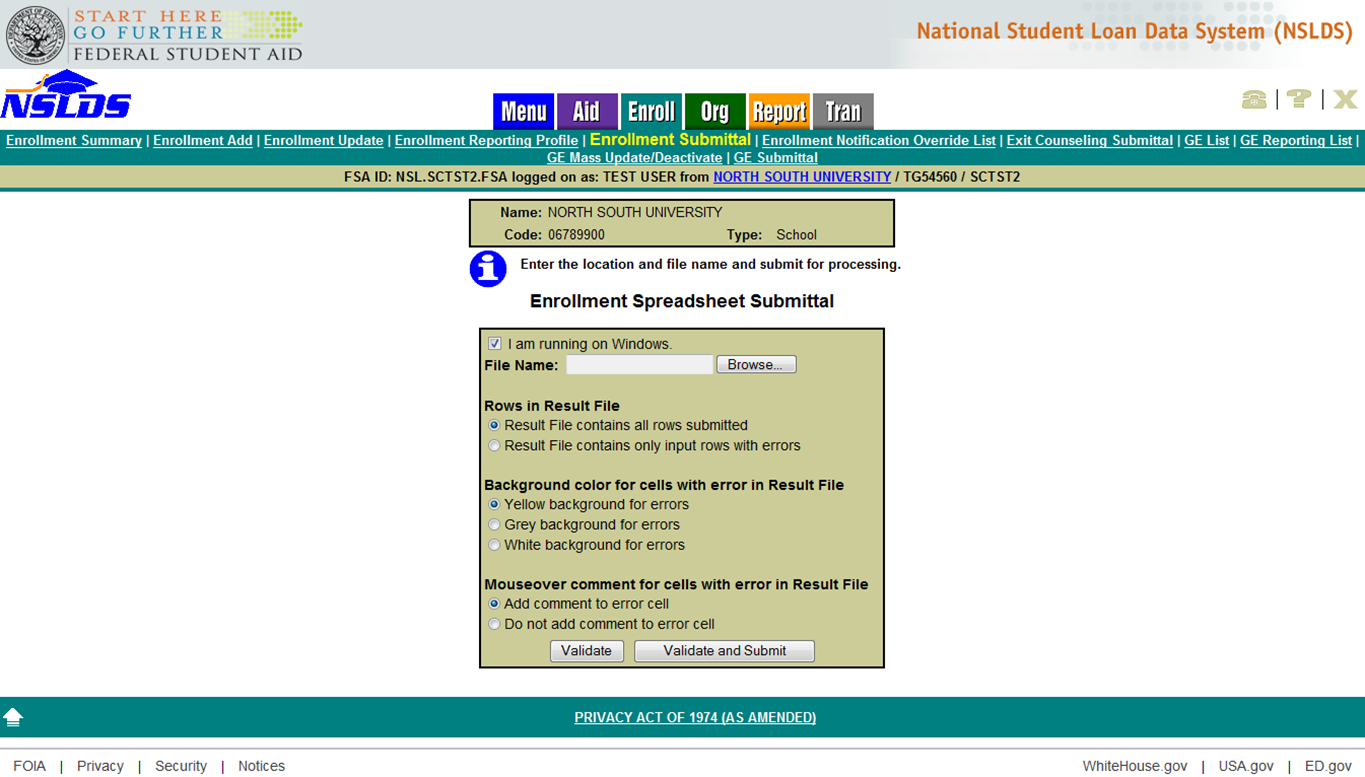 Click to Locate File
Select Options for Results File Presentation
Validate, or Validate and Submit records to NSLDS
17
Spreadsheet Results File
If Validate is selected:
NSLDS will evaluate all records against the edits and return results of this evaluation in a spreadsheet
The results spreadsheet will open on the desktop
Error numbers and messages will display in the spreadsheet as selected by the user
Any errors can be corrected and saved in the results file and re-submitted to NSLDS
18
New Enrollment Reporting Options
Schools must transition to one of the new formats by March 31, 2013
Schools must  indicate file type choice on the new Enrollment Reporting Profile page
Current file format will be used until a new format is selected
Any school that has not selected a file type by March 31, 2013, will be set up to receive the enhanced fixed-width format
19
Enrollment Reporting Profile
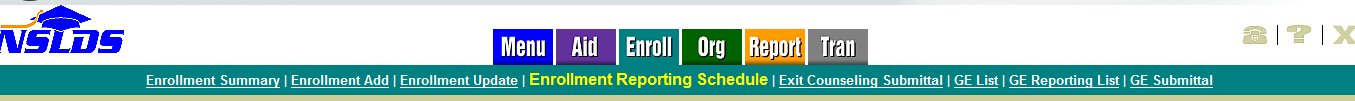 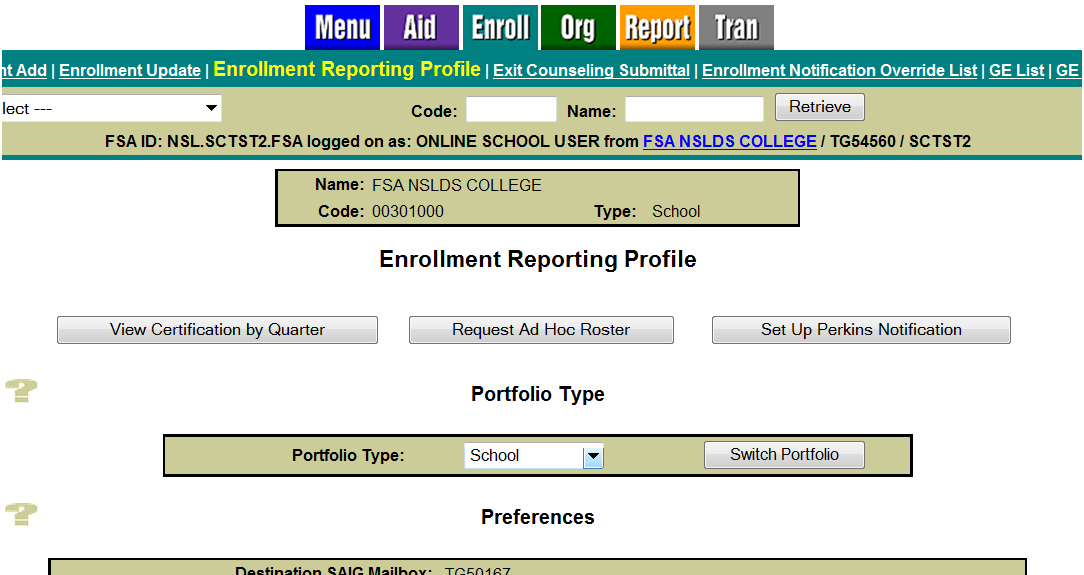 20
Use Profile Page for Preferences
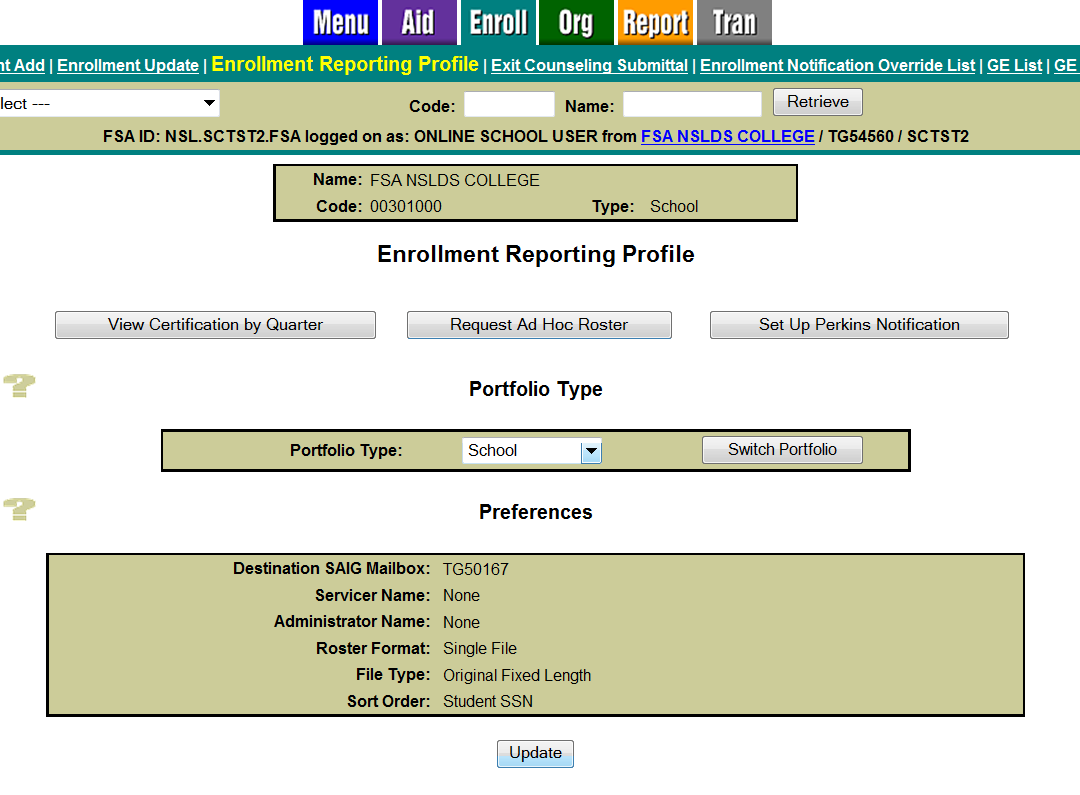 21
Enrollment Administration Setup
Beginning April 1, 2012, each school location will be defaulted to being their own Enrollment Administer
Each location will receive its own Enrollment Roster
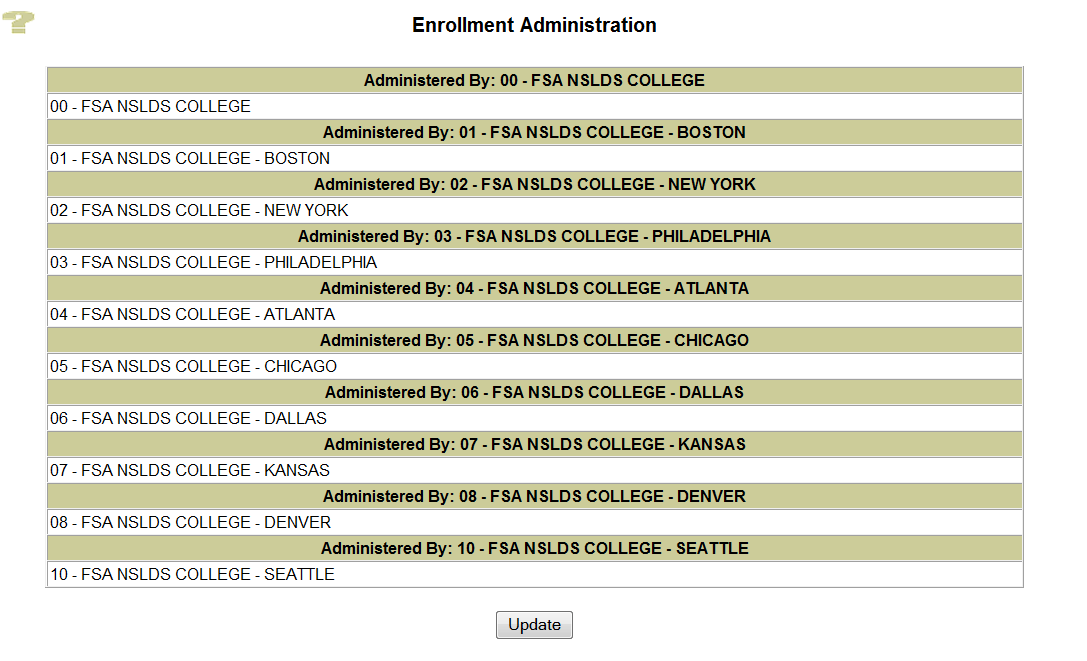 22
Enrollment Administration Setup
To setup for a location to handle enrollment for more than one location, make selections on Enrollment Administrator Update Page
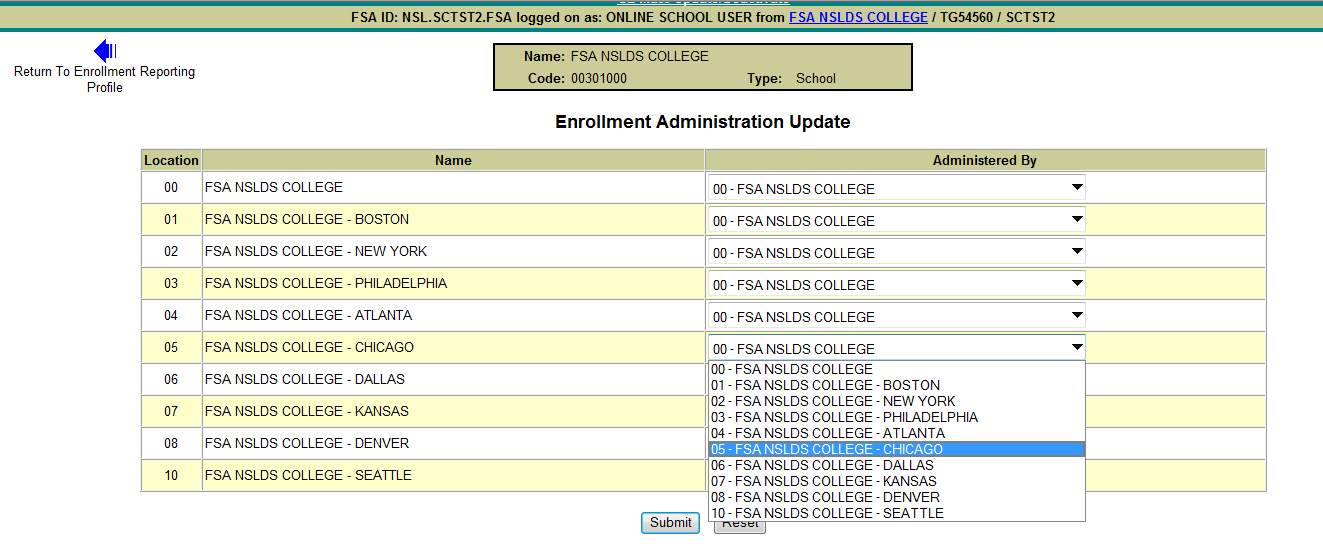 23
Enrollment Administration After Changes
Display of administration when a location is set up to report for more than one location.
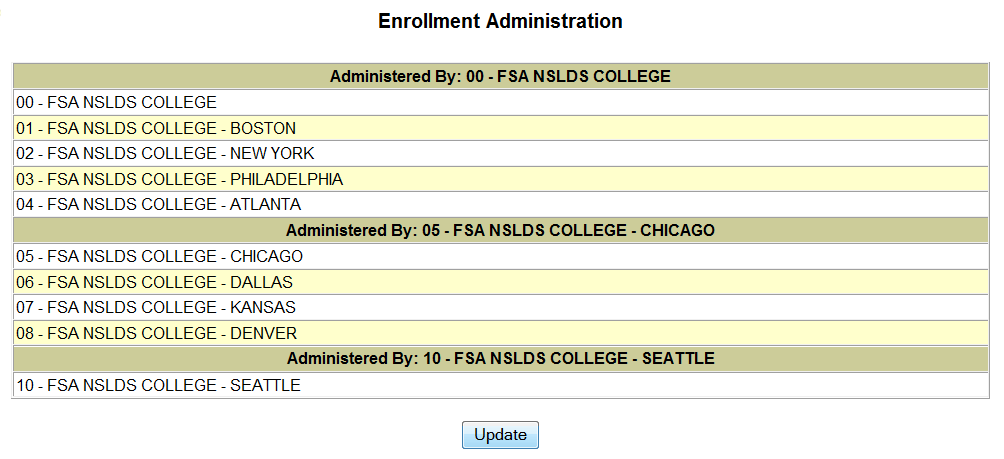 24
“Move to” Location Functionality
Perform “move” using Location field online and in Move To School Branch Code field in batch
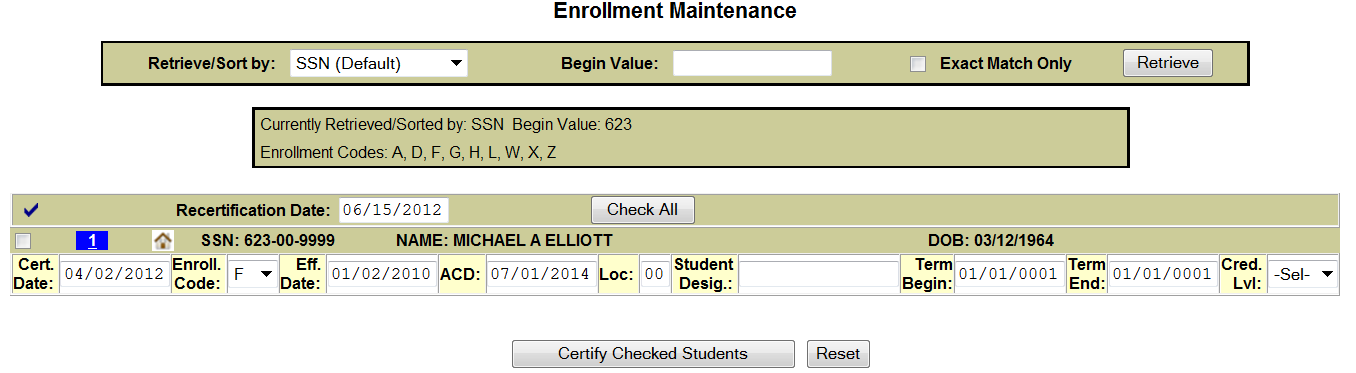 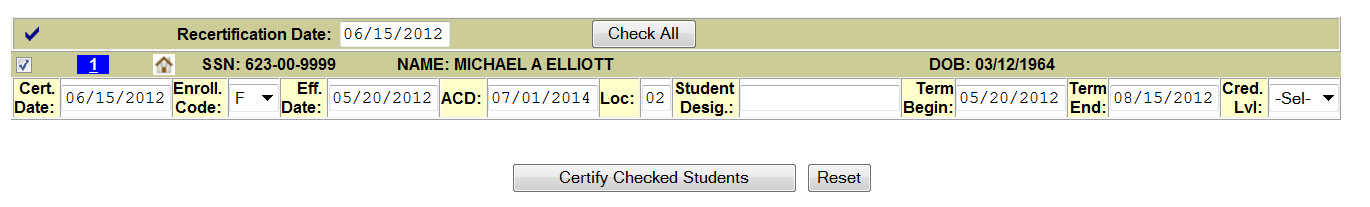 25
Additional Options on Enrollment Profile Page
Enrollment Reporting Schedule
New field to add purpose for roster on this date




One touch Ad Hoc Roster Request
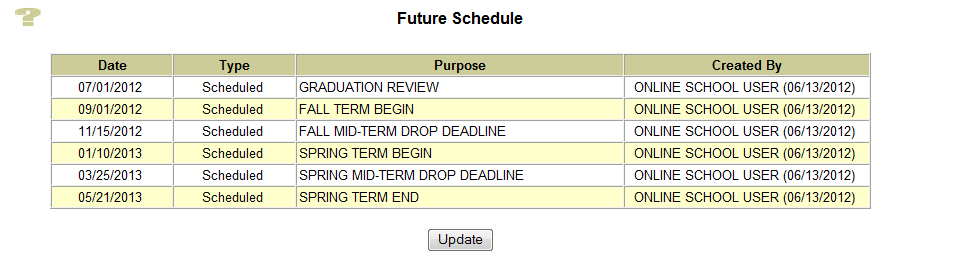 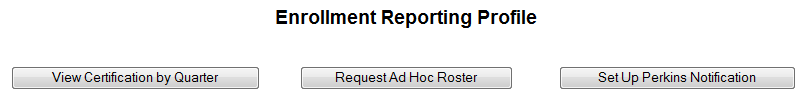 26
COD Enrollment School Code
Allows NSLDS to place the student on the correct school location’s roster
Location reporting is critical
Administrators can move a student to any location they administer without updating the COD Enrollment School Code

Reported with disbursement records
Reported to NSLDS by COD on Pell Grant disbursements
Provided by Federal Loan Servicers on Direct Loan disbursements

Please be diligent to ensure the correct school code is reported to COD.  The COD Enrollment School Code is not edited to be reasonable to the attending or original school codes.
27
New Enrollment Data Fields
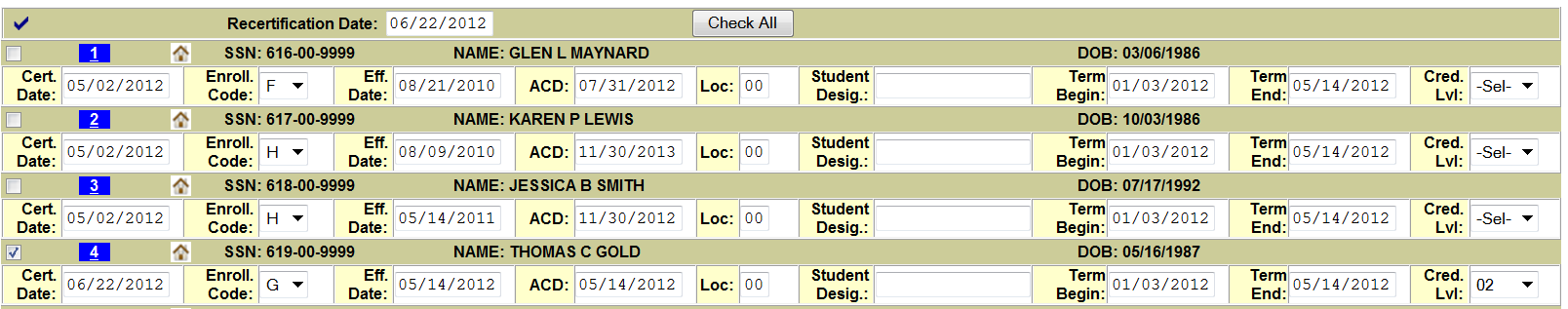 Address Icon
Term Date,
Begin, & End
Credential
Level
28
Address History
How to get there
From Enrollment Maintenance
From Aid Tab, Menu Option, Address History
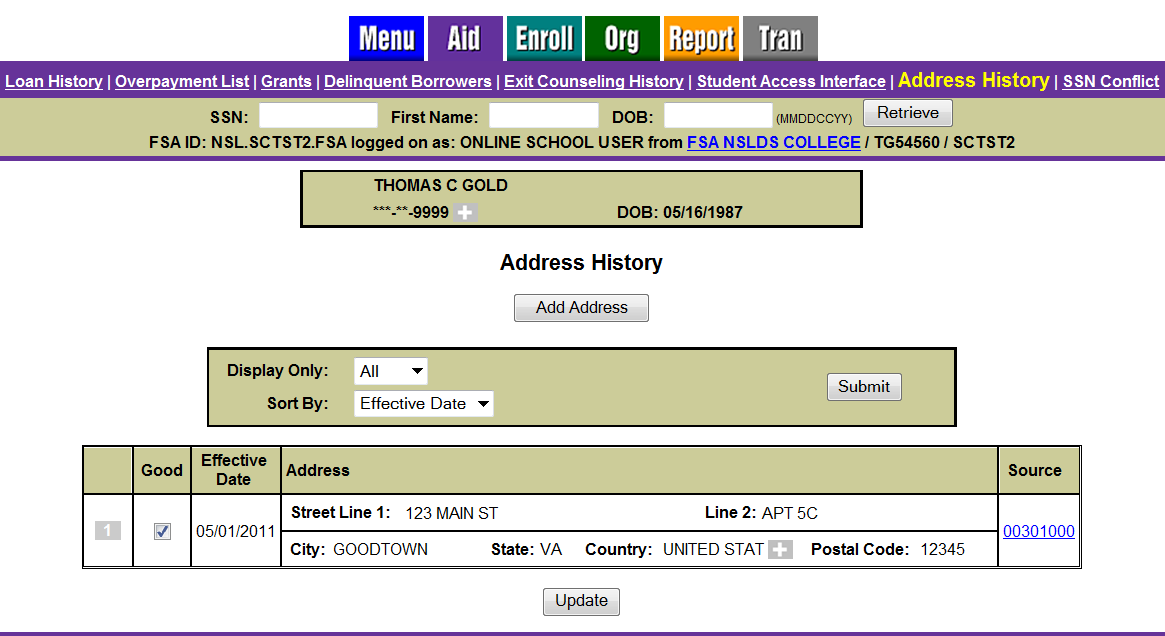 29
Address Added
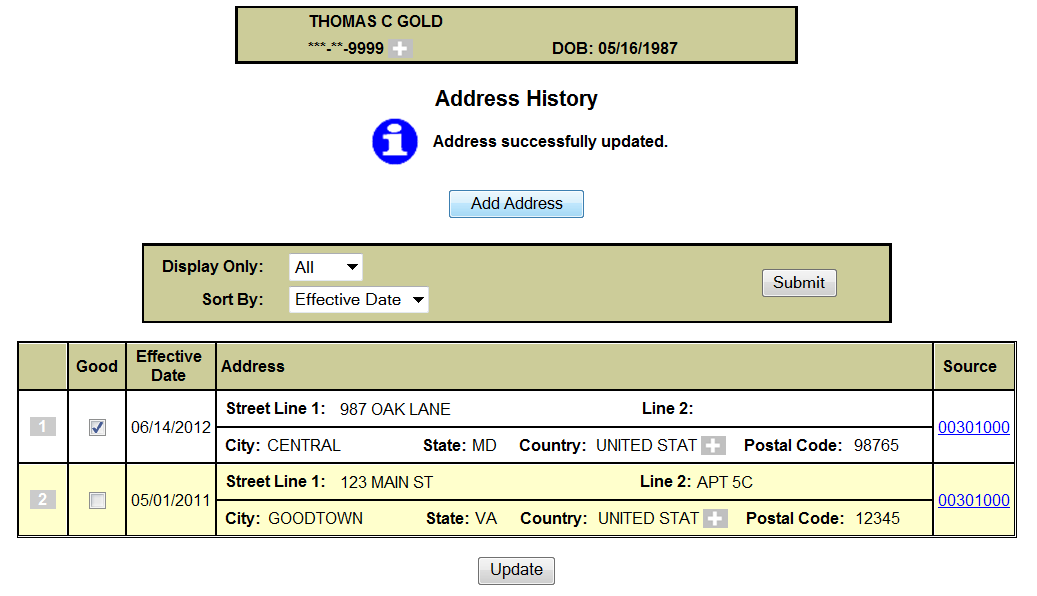 explain “good” flag and how to change
Use Update to remove ‘Good’ indicator from old address
30
Enrollment Reporting Resources
Updated NSLDS Enrollment Reporting Guide posted to IFAP, November 20, 2012

NSLDS Newsletters # 39 and # 40

An Enrollment Reporting Webinar will be scheduled in January
31
NSLDS Data Integrity
32
NSLDS Data from DMCS
DMCS has completed a project to improve the integrity of the data DMCS reports to NSLDS

If you find an issue with a loan status or a closed loan, contact the Department’s Debt Resolution Group (DRG) at 1-800-621-3115

If the issue is with student or parent identifiers (SSN, Name, Date of Birth) or duplicate loans, contact NSLDS Customer Support at 1-800-999-8219 
You will have to provide documentation for identifier changes
This process does take time due to the number of corrections that are currently necessary
33
New Federal Loan Servicers
34
Not-For-Profit Servicers
Servicers that are currently reporting
35
Not-For-Profit Servicers
Upcoming Servicers
36
Aggregate Calculation Updates
37
Aggregate Change for PLUS Loans
NSLDS was overstating the Unsubsidized Aggregate Total when a Graduate or Parent PLUS loan was consolidated to a Direct Consolidation Unsubsidized loan

Aggregate calculations have been adjusted to exclude the portion from the Direct Consolidation Unsubsidized loan that can be attributed to an underlying Parent PLUS (D4, PL) and Graduate PLUS (D3,GB) loan

NSLDS post-screened impacted borrowers

Electronic Announcement on August 13, 2012 discussed
enhancements to the aggregate calculations.
38
Recent Changes
39
Loan Record Detail Report (LRDR) Updates
GA/Federal Loan Servicer Code at Calculation

NSLDS is adding a new field to the LRDR to identify the Guaranty Agency (GA) or Federal Loan Servicer which held the loan at the time the Cohort was calculated

This field is being added to better direct a potential challenge or appeal to the proper data manager
40
Loan Record Detail Report (LRDR) Updates
Record layouts will be updated for the following reports:
24-Month School Repayment Information Loan Record Detail Report (DRC015) 
36-Month School Repayment Information Loan Record Detail Report (DRC016) 
School Cohort Default Rate History Report (DRC035) 
Lender Cohort Default Rate History Report (DRC045) 
Servicer Cohort Default Rate History Report (DRC050) 
GA Cohort Default Rate History Report (DRC040)
41
School Portfolio Report (SCHPR1)
This “all purpose” report provides details on borrowers in your current loan portfolio

Based on loan repayment begin date
If your school has merged, previous school codes are included
Available in extract only
42
School Portfolio Report (SCHPR1)
November 2012  - New Data Fields

Addition of monthly due date with repayment plan information

Addition of most recent deferment loan information 
Current Deferment Start
Current Deferment Stop
Current Deferment Reason Code

Addition of most recent forbearance loan information
Current Forbearance Start
Current Forbearance Stop
Current Forbearance Reason Code
43
School Portfolio Report (SCHPR1)
November 2012 – Output Formats

Fixed Width 
Using new Message Class: 
SCHRPFOP - School Portfolio Report - Fixed Width  

New Comma Delimited Format
Using new Message Class: 
	SCHRPCOP - School Portfolio Report - Comma Delimited 

Both formats currently available for on request report or new scheduled report option
44
School Portfolio Report (SCHPR1)
November 2012 - Scheduled Report 

Set up to automatically receive the report at designated times sent via the SAIG

Establish preferences on the school profile page
Set frequency
Bi-Weekly
Monthly
Quarterly
Specify output format
Fixed Width
Comma Delimited
Specify TG mailbox
School Portfolio Report (SCHPR1)
The School Portfolio Report, when on request, provides up to three years of data based on dates entered for “date entered repayment begin” and “date entered repayment end” 
The scheduled School Portfolio Report will provide data three years prior, the current cohort and two years after the current cohort year
Upcoming Changes
Future Eligibility Changes
Currently, the NSLDS Aggregate Calculations account for capitalized interest by using the lesser of the Total Disbursed Amount, Net Loan Amount, or Outstanding Principal Balance on older non-consolidation loans
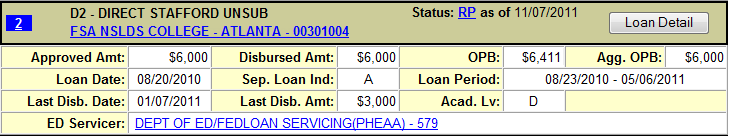 Reminders:  
Net Loan Amount = Guarantee/Approved Amount less cancelations less refunds
Older loans when 90 days + Loan Period End date has passed
48
Aggregate Updates
Beginning with the 2013-2014 Award Year, NSLDS will subtract the Total Capitalized Interest from the Outstanding Principal Balance for comparing to the Total Disbursed Amount on older non-consolidation loans

Lesser of the compared amounts used in the Aggregate OPB calculation at the loan level

The Total Capitalized Interest field is ONLY reported by Federal Loan Servicers
49
Aggregate Updates
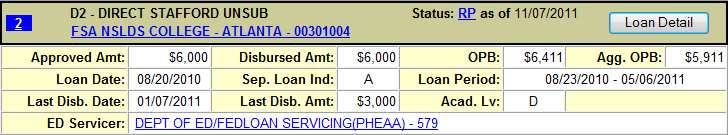 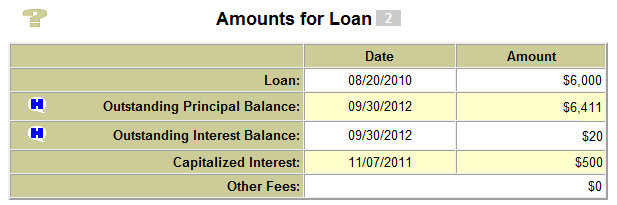 50
Unusual Enrollment History
NSLDS will begin monitoring Pell Grant Award History of students starting with the 2013-2014 Award Year

Unusual patterns of Pell award history, as defined by the Department, will be identified on NSLDS

New pre-screening indicators and post-screening reason codes will be transmitted to CPS for inclusion on the ISIR alerting schools to unusual or questionable award history

It will be identified by a new indicator and comment codes  outlining the necessary action for resolution
51
Exit Counseling
Online loan exit counseling is moving from NSLDS to www.studentloans.gov in the spring of 2013

NSLDS will continue to store exit counseling completion data and send out exit counseling reports to schools, loan holders, and loan servicers

TEACH exit counseling will remain on NSLDS

For more information about online counseling on www.studentloans.gov, please visit the COD session on Counseling Products
52
Borrower Demographic Report
This report will provide demographic information on borrowers in your school’s portfolio

Report will include:
Borrower contact information (address, phone and e-mail) reported by Federal Loan Servicers and by the school through the Enrollment Reporting process
Contact information, reference, next of kin and employment information provided by the borrower in Exit Counseling 

This report will be available for request in extract format only
53
Using 3rd Party Servicers
Schools using a 3rd Party Servicer for any functionality requiring NSLDS usage is required to report that relationship to FSA
All 3rd Party Servicers must be noted on your ECAR, including enrollment reporting servicers
To add a servicer, use the E-App Web site at http://eligcert.ed.gov

Each school is responsible for ensuring that any data received from NSLDS by either the school or its 3rd Party Servicer is adequately protected and secured
54
QUESTIONS?
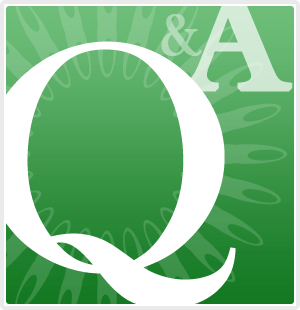 NSLDS Contact Information
NSLDS Customer Support Center
 Phone: 800-999-8219
 Toll: 785-838-2141 
 Fax: 785-838-2154
 Web: www.nsldsfap.ed.gov
 E-mail: nslds@ed.gov
56